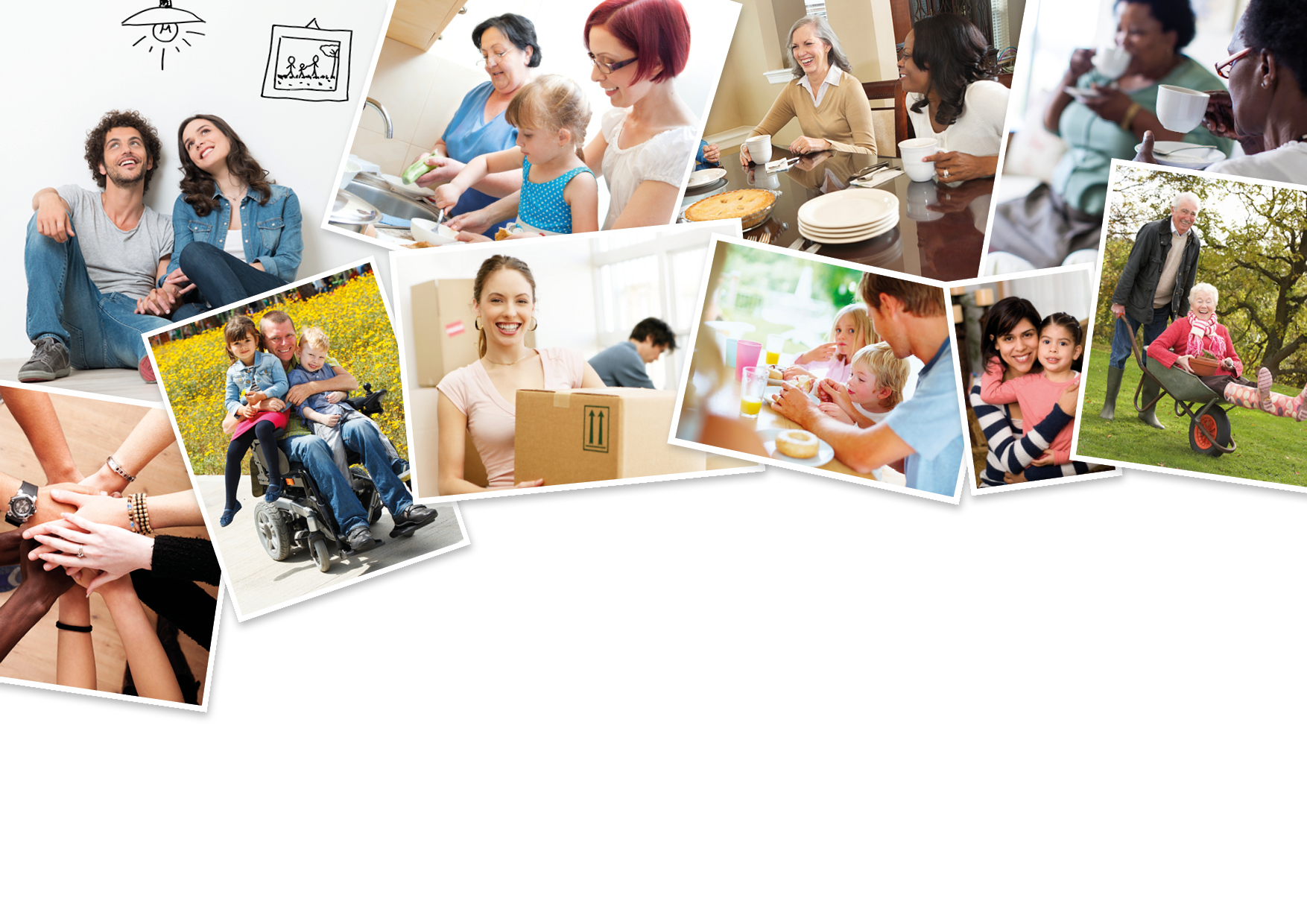 MS Dynamics CRM and Building the foundations for a Digital Business

Daniel Johnson
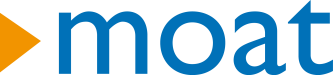 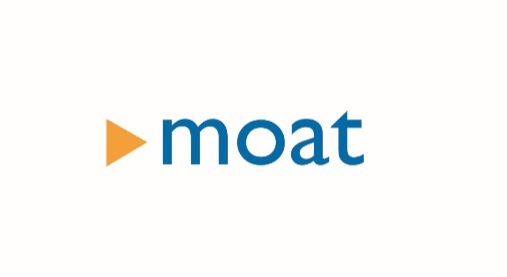 Why Digital?
Uber
Facebook
Alibaba
Airbnb

Housing?
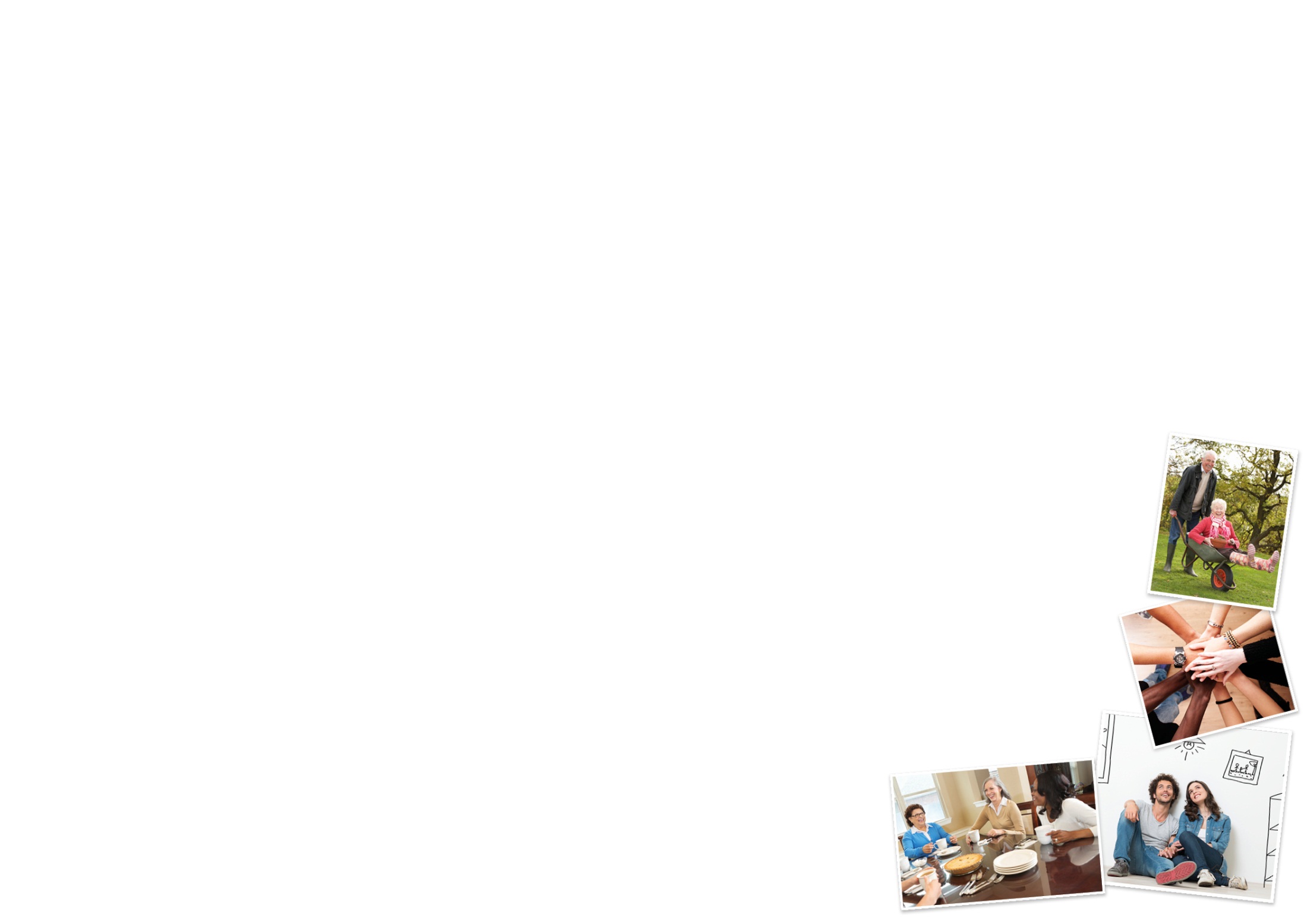 [Speaker Notes: “Uber, the world’s largest taxi company, owns no vehicles. Facebook, the world’s most popular media owner, creates no content. Alibaba, the most valuable retailer, has no inventory. And Airbnb, the world’s largest accommodation provider, owns no real estate. Something interesting is happening.” 

(Tom Goodwin, Senior Vice President of Strategy and Innovation at Havas Media)

Digital disruption is real, is happening now, and is fundamentally changing the way organizations will compete in decades to come. There has never been time of greater promise, or greater peril. Those that don’t transform now will quickly face mass extinction.

(Doug Connor, Global Vice President for Digital Transformation at SAP)]
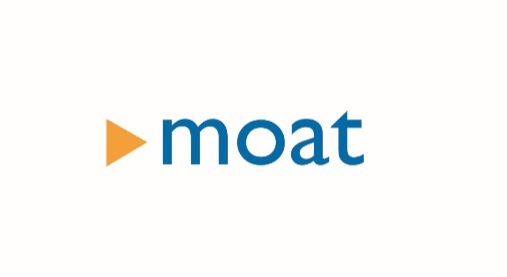 Digital Business Transformation
Why do we transform?
What do we transform?
How do we transform?

Impact of failure to transform - Kodak
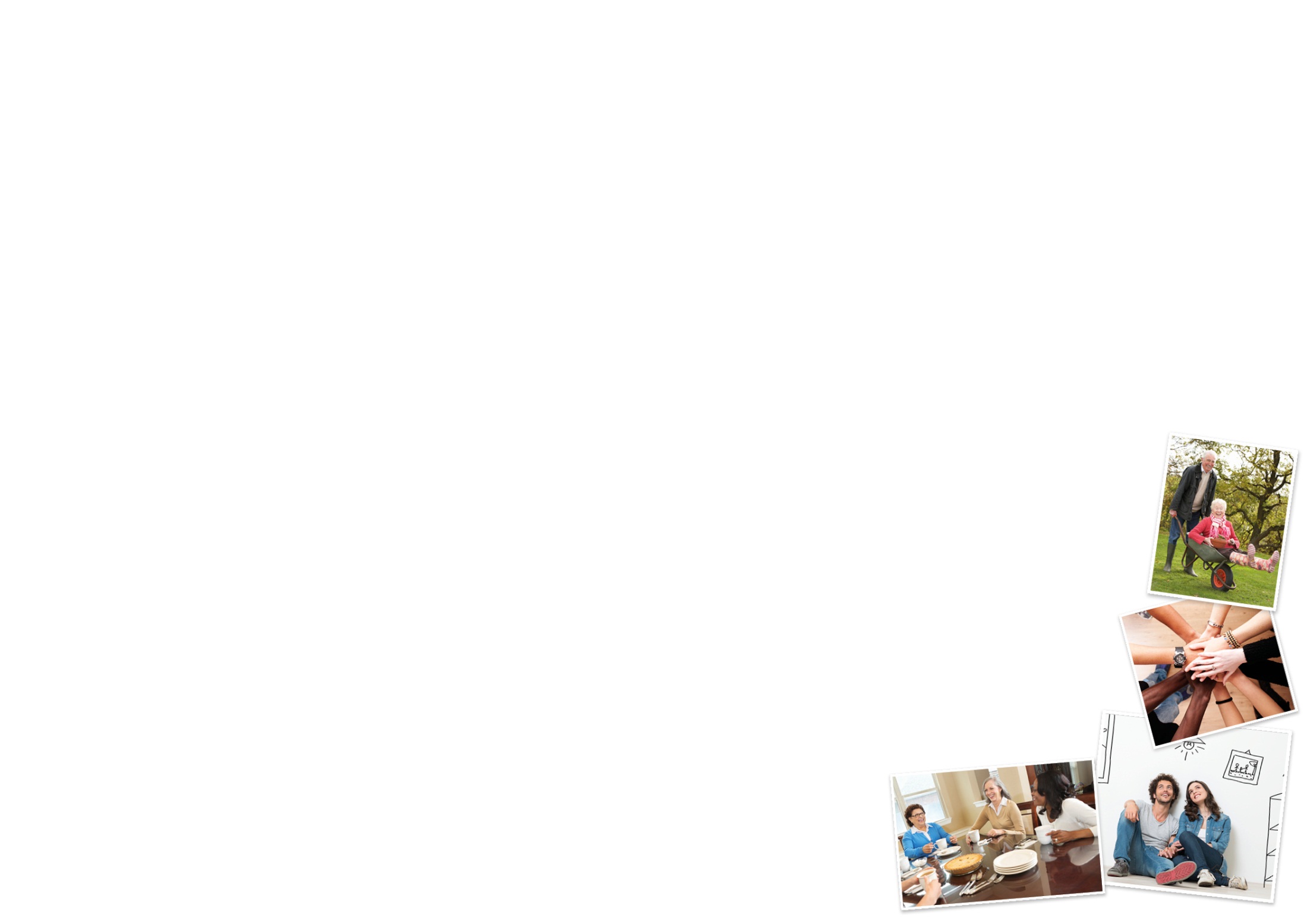 [Speaker Notes: Why?

What is our business strategy?
Where are we lacking?
What can we do better?
Strengths?
Weaknesses?
Opportunities?
Threats?
Where can we add Value?

Never before have customers been more empowered, knowledgeable and connected. Driven by heightened customer expectations and demands, companies worldwide have realised that, in order to remain competitive, they must focus their time, energy and investment on improving and maintaining the quality of the experiences they offer their customers. This global movement is what Forrester Research has dubbed the ‘Age of the Customer’  - Brilliant Noise  (Marketing Firm, Brighton)

Our Mission Statement ‘To bring an end to housing need.


What?

According to a survey conducted by the Global Center for Digital Business Transformation to company executives, start-ups have clear advantages as they attempt to grow their businesses and unseat incumbents. The real advantage of smaller digital players comes not from a grand plan, but from the ability to innovate faster, take risks, and adapt.

Given that our sector has been and continues to be affected by massive change, agility becomes one of the most powerful attributes we can have as a business.

How do we transform?

This is definitely the most difficult question to answer. When we talk about digital, the usual direction of conversation makes us think this is a technology discussion, but actually, it’s so much more than that and as I’ve already stated, this is a business transformation. Clearly technology has a part to play, but it cannot be the only factor. The Global Center for Digital Business Transformation suggests that many transformation failures can be put down to flawed execution.

One of the toughest aspects is helping people develop a different mindset. Our staff are probably no different to any other, even in our IT department we have those that will embrace change like it’s the greatest gift you could ever give and those that feel threatened that what they have known for so long may no longer be as relevant in a changing environment. Sometimes you need to split functions out.


Failure to Transform

The importance of organizational change is well illustrated by Kodak’s fall from its position of market dominance, and its ultimate demise. It cannot be claimed that Kodak was not innovative. The world’s first digital camera was developed by the company in 1975 and it made major investments in digital capabilities throughout the 1980s and 1990s. Kodak failed primarily because it was not able to make the necessary adjustments to adapt to new markets and changing customer requirements. The company was encumbered by legacy infrastructure, people, and knowledge that became increasingly obsolete, and was not willing to make tough choices early enough to adapt to changing market demands. In other words, it failed to enact sufficient organizational change.

Kodak’s Japanese competitor FujiFilm was faced with exactly the same challenges, but managed to adapt and survive. The company accomplished this transformation by combining investments in digital technologies with radical organizational change. FujiFilm cut its workforce, sold underperforming assets, and shifted investment into new areas such as high-end imaging machines, coatings for LCD displays, and cosmetics. The company combined existing strengths with new digital capabilities to build a highly modified organization able to compete in new markets. Today, the company is worth more than it was at the heights of 2000.]
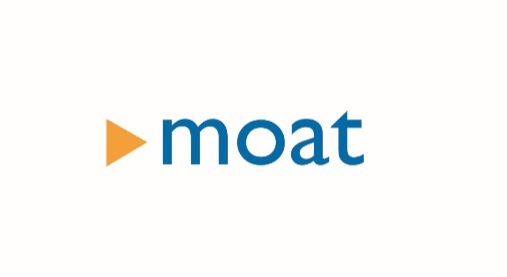 Setting the Foundation
Housing Management System review
Problems with existing solution
User feedback
Changing environment
Challenges
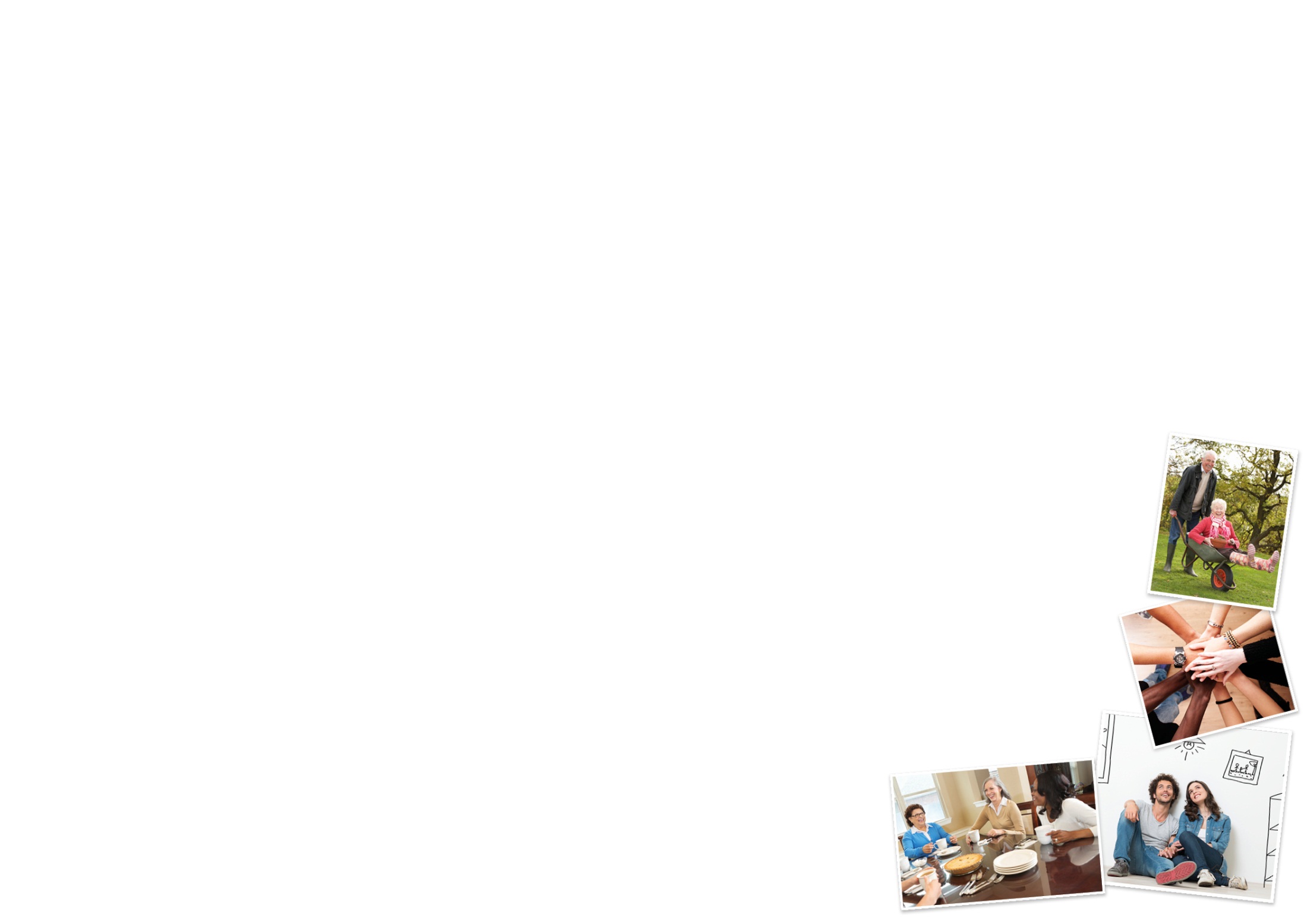 [Speaker Notes: Our pursuit of more flexible and agile methods of delivering value took us on a search that culminated in our CRM project. 

HMS – manufacturers then installations at customer sites
Good points
Our HMS already developed to similar standard
Limited benefit

We had a document management system
Problems with finding docs
Inflexibility
No development outside of provider
Hard to achieve business requirements

Environment more challenging, need to evolve
Financial pressures to achieve business objective of ending housing need by putting houses on the ground
Opportunity to drive efficiencies with digital]
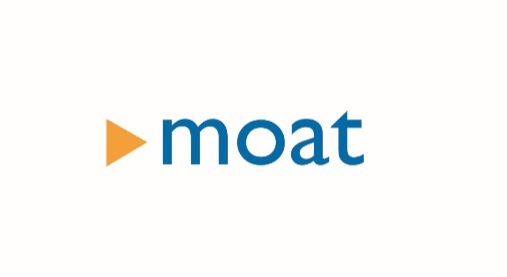 Why MS Dynamics?
Existing solutions
Housing Management
Agility
Development opportunities
Non-housing specific
Growth
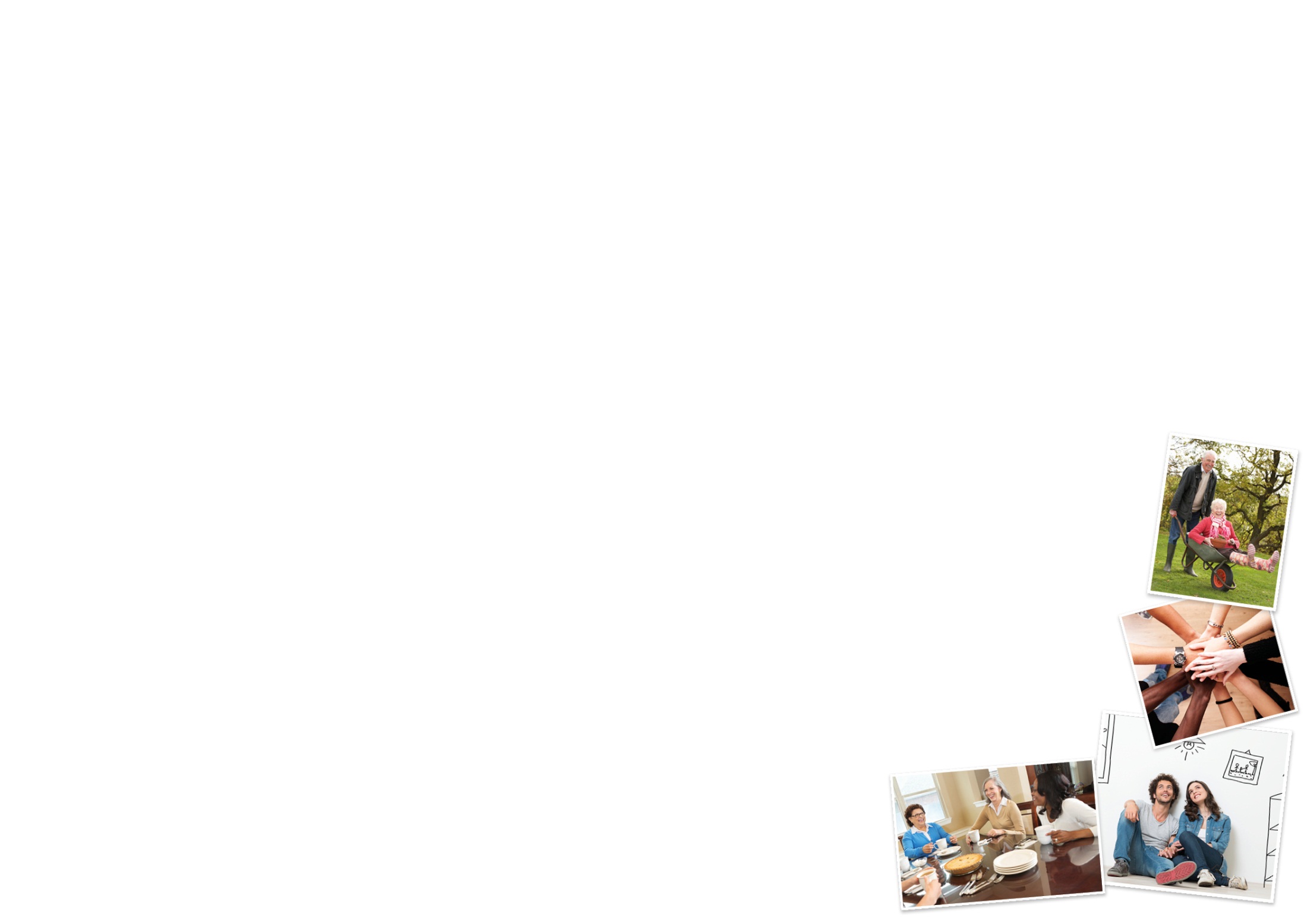 [Speaker Notes: HMS CRM wasn’t developed – specific to housing

Other solutions good out of the box, harder to configure – need for relationship with vendor possible lack of internal development

Need to change things quickly as business requirements arise – integration with other products

Utilise the development expertise internally

Gather best practice for CRM from other industries. Everyone has customers, we can learn outside of a housing focus and need the ability to implement.

We needed a foundation for the future, something that would grow with us and not hit limitations in the future]
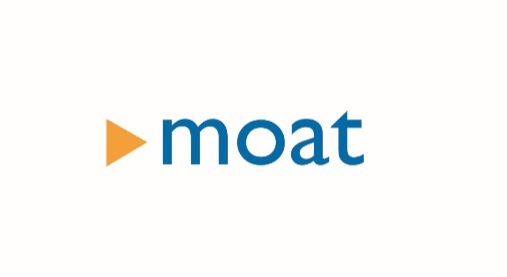 The project
Agile approach
Co-developed
Partner
Internal development
End to end processes
Changing culture
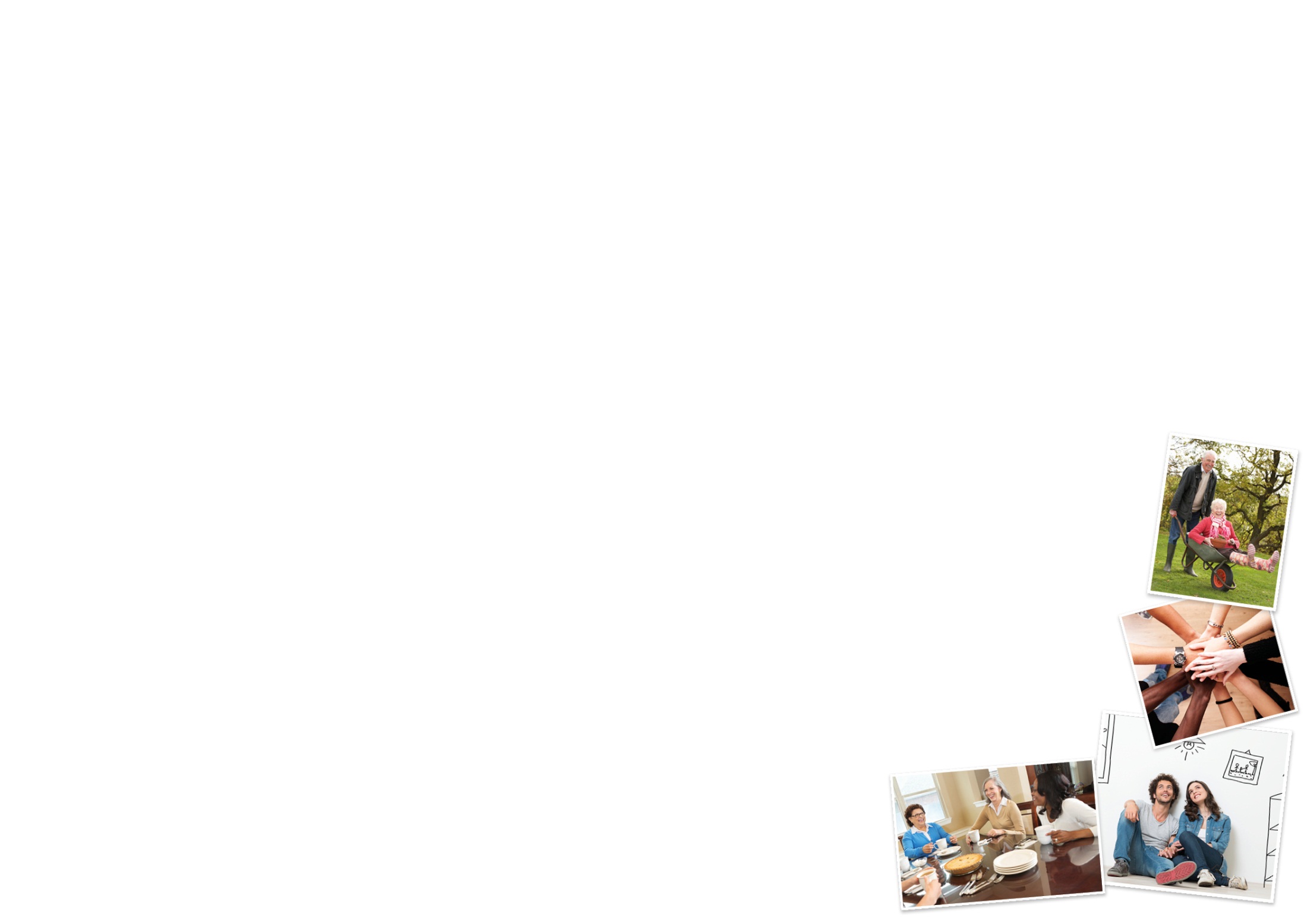 [Speaker Notes: Simple light list of requirements, spilt into department, 3-4 meetings to show development and agree direction, some more complex areas had additional meetings

Develop internal expertise with external consultants

Partner relationship from Data Warehouse, understanding of our business, part of our team

Utilise existing internal knowledge and understanding of requirements

Look at processes that run across the business, very few begin and end in the same area with no-one else getting involved

CRM would change culture, also had to look at Agile methodology against traditional requirements gathering

Added value as people started to understand the possibilities as we developed in small bite sized chunks]
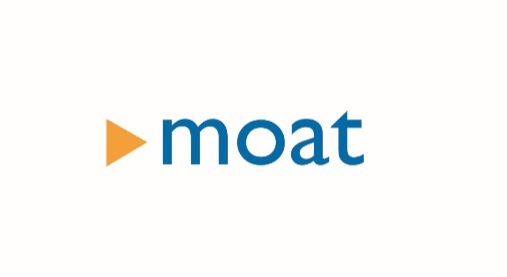 Out with the old…
Co-running CRM
Deployment across departments
6 million documents
Getting creative
Making the switch
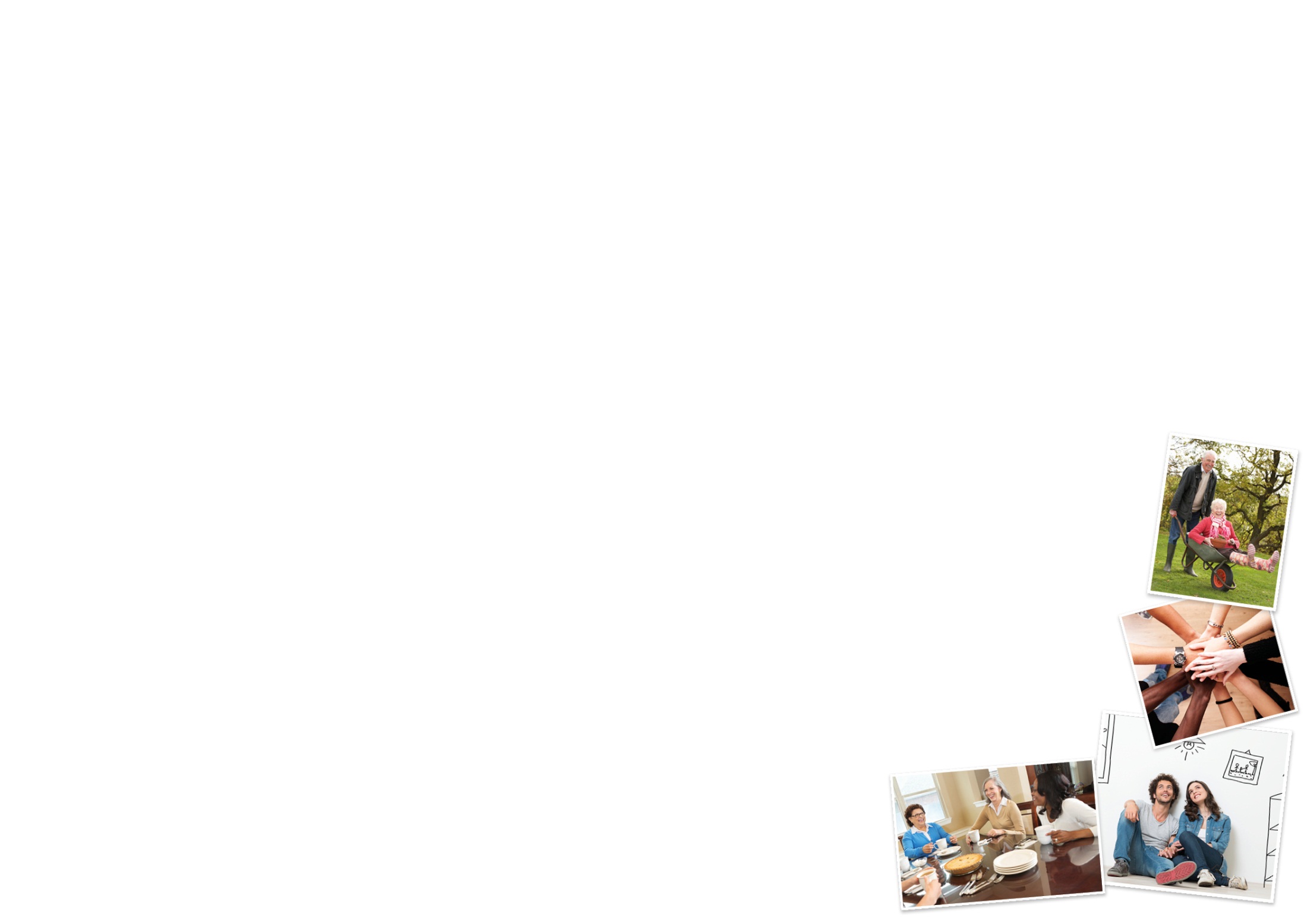 [Speaker Notes: Decisions around deployment – couldn’t co-run as duplication and errors etc

End to end processes showed that small and deep installation wouldn’t work, had to involve whole business

CM documents challenges and 3 approaches – leave alone, migrate documents or make them viewable 

Make Records Management read only – no new processes, focus on completing old processes and starting new ones in Dynamics]
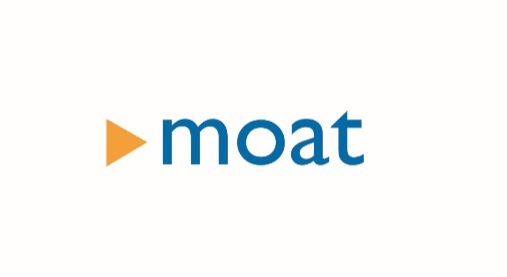 The launch
Super users
Departmental support
Day 1
The first week
Making it stick
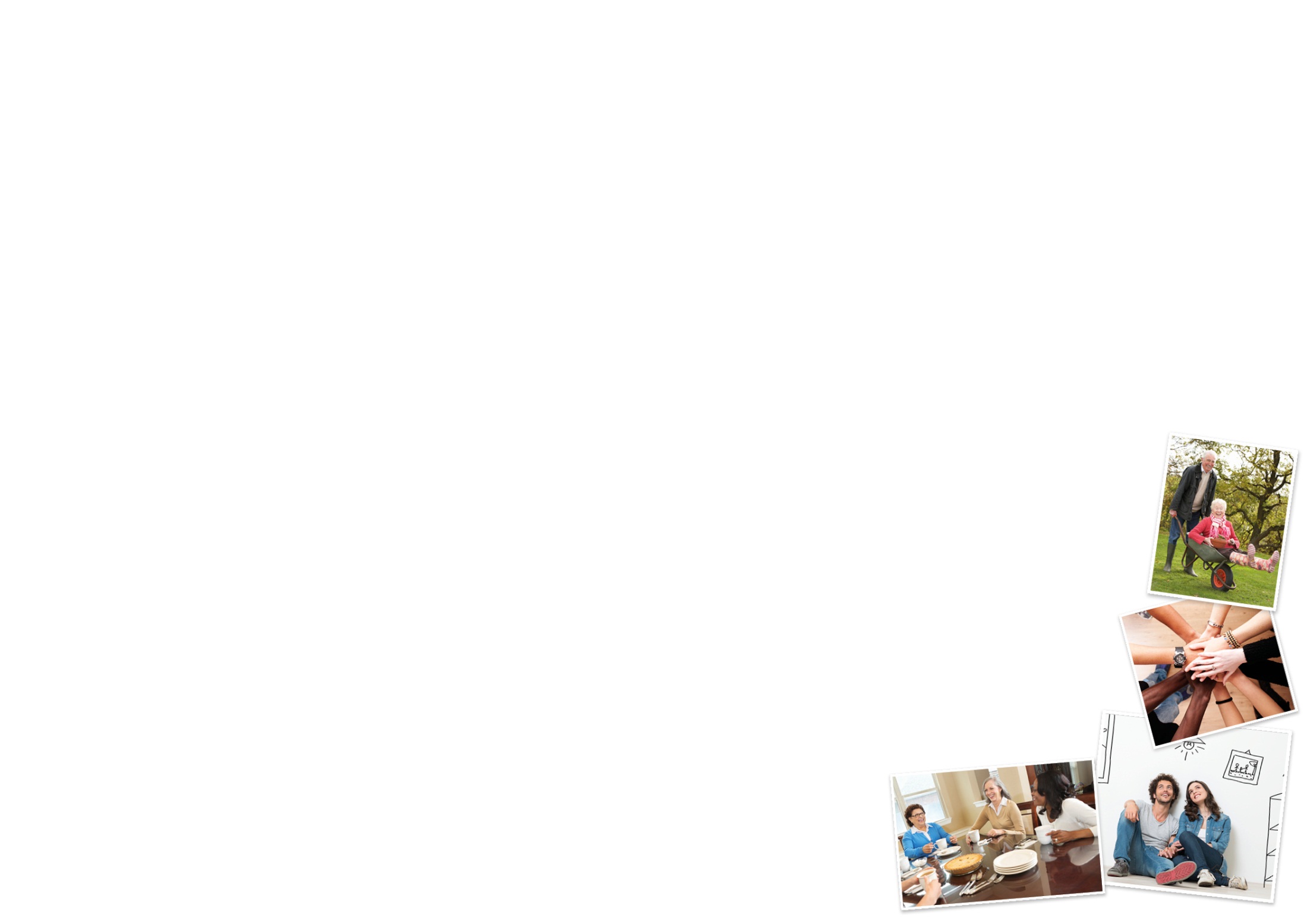 [Speaker Notes: 2 x super users per department for delivering the project and providing feedback on development. Addition super users to create views and dashboards and to provide support across all departments for go-live

All of IT ready to support the launch, started at 07:00 to make sure it went smoothly

Floor walking, hotline to helpdesk for remote sites

Development left alone to fix any urgent issues

Day 1 smooth, great feedback and excitement from business

1st week showed bugs not seen in testing, nothing show stopping but needed more focus than launch day

Managing the cultural change between systems and initial desires for some to go back to how it was! (This was the toughest part)]
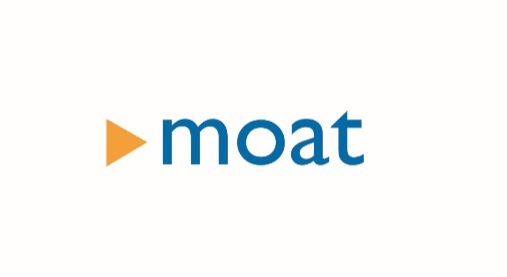 Deriving value and benefits
Process improvement
Centralising and organising data
Contact centre process
Further integration
Continuing to develop
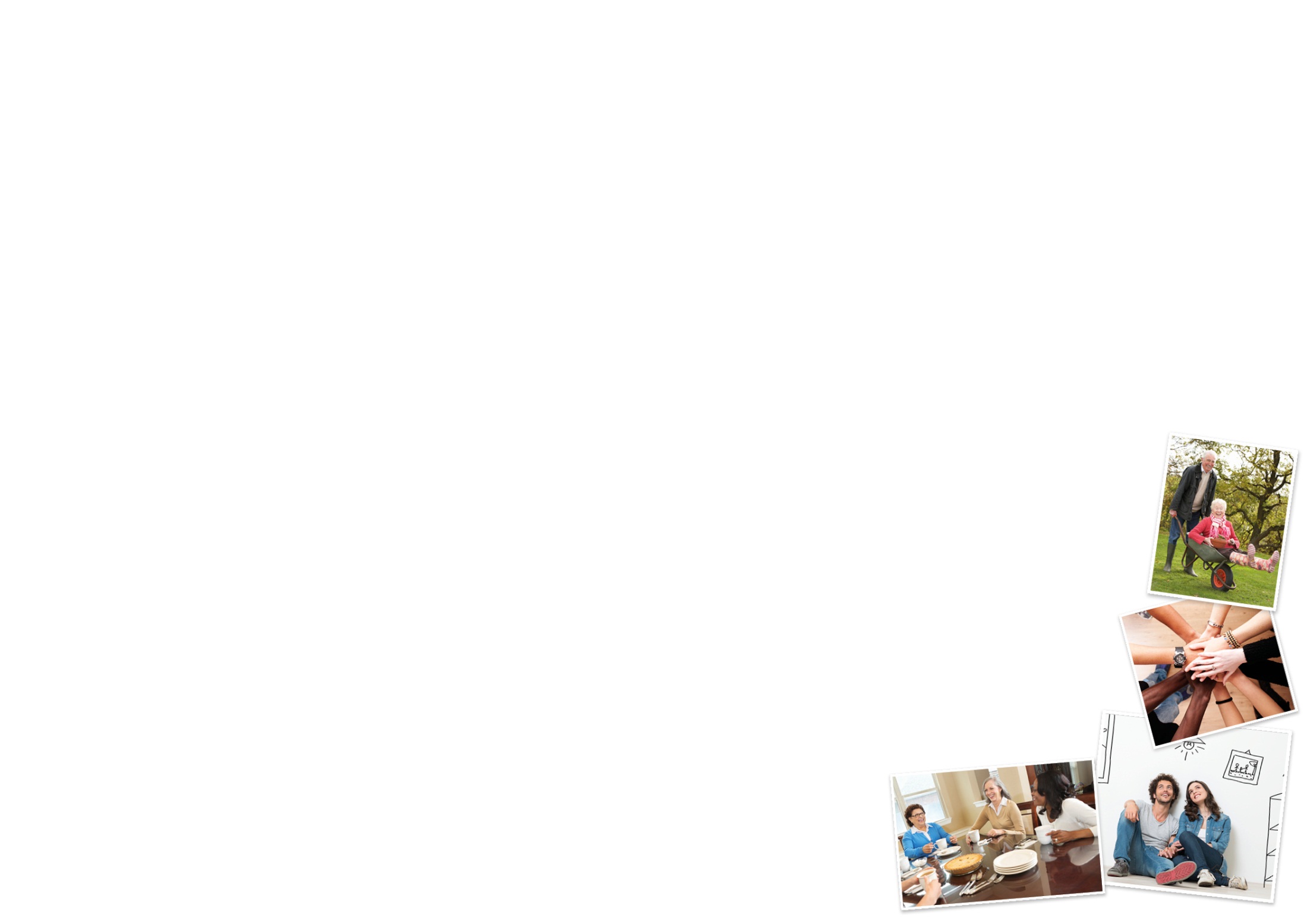 [Speaker Notes: Looking at process and how it should be rather than implementing the status quo – challenging the standard

Ease of finding relevant data, challenge for the business to agree the standards, but ultimately a benefit to finding information

Screens more customised so that data at fingertips, mention arrears data, cases, property information, sales and order processing, building development etc.

Opportunities to further develop the process and drive more efficiencies with other technology

Integration with other systems, already looked at order processing, asset management, housing management and an external repairs partner – more available with external partners, website, digital front ends (apps) other internal systems and more reduction of workarounds(spreadsheets)

Not a fixed system and opportunity to make improvements very quickly]
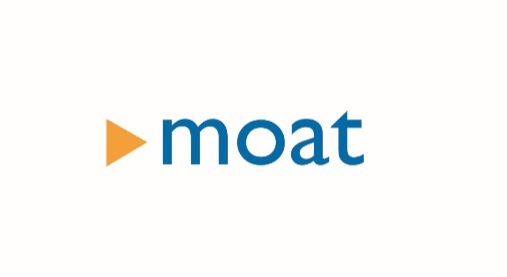 Repairs process – old
Housing Management
Repair Diagnostic tooling
Contact Management System
Appointment Booking System
Contractor Enquiry Screen
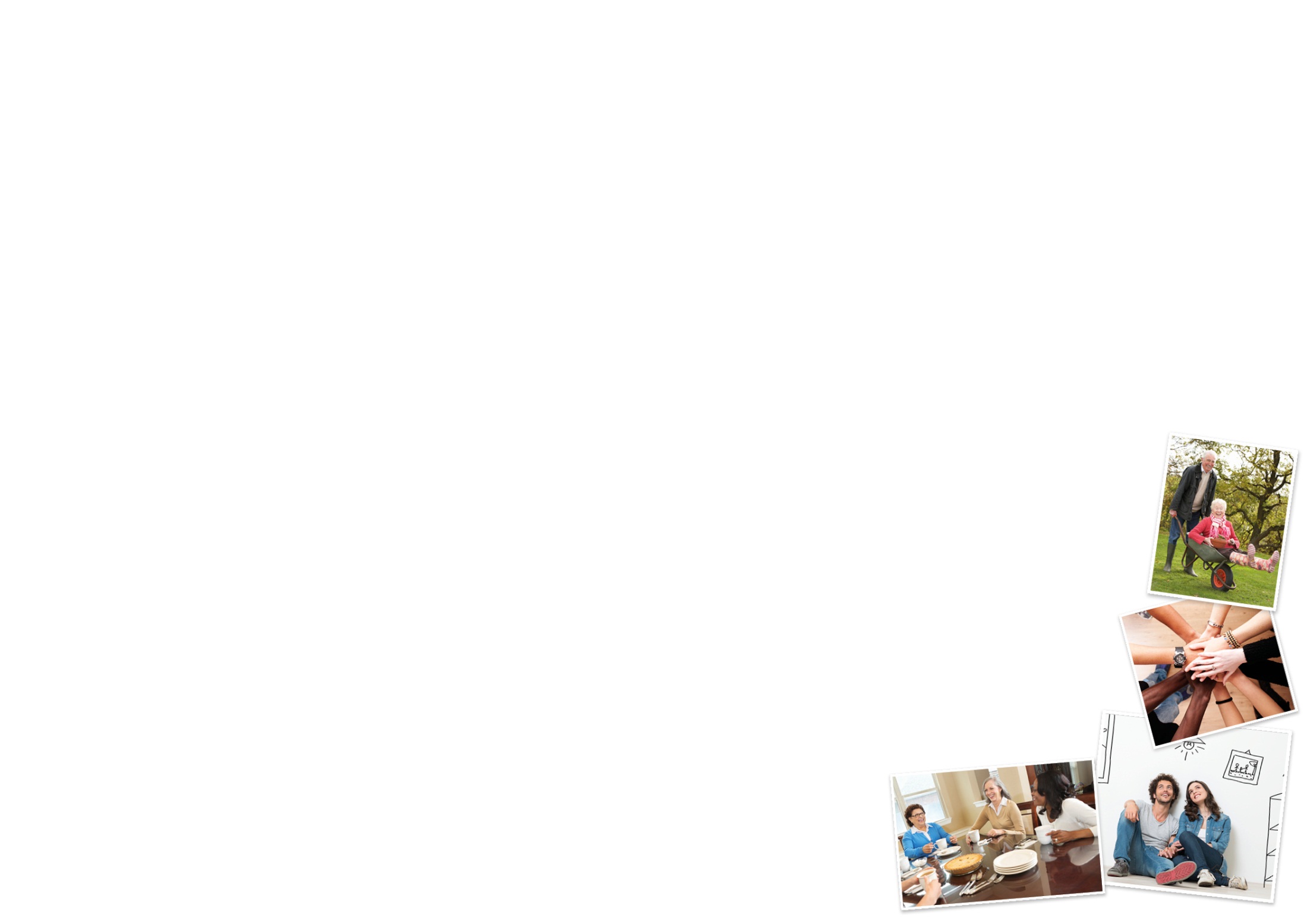 [Speaker Notes: Multiple systems

Data re-keying (some cutting and pasting at least)

Disparate systems with vastly different interfaces

3rd Party systems

Lengthy complex process which affects customer experience

Difficult to digitise given the number of systems involved]
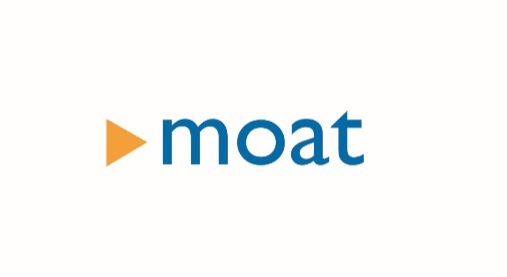 Repairs process – new
Dynamics CRM

Integration of systems
New user experience – no additional navigation
Information held in correct system
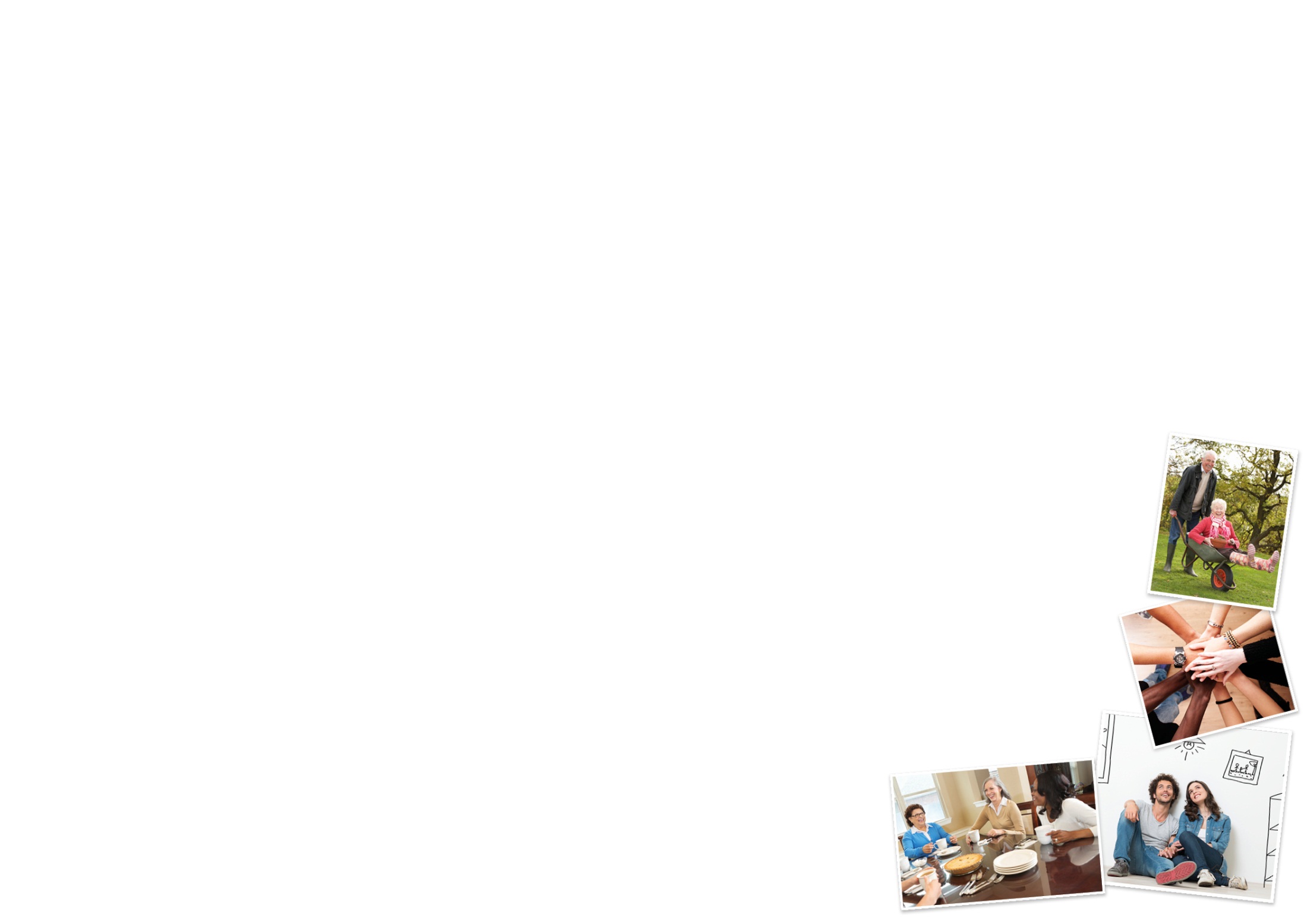 [Speaker Notes: Dynamics becomes the wrapper for multiple complex systems

Consistent user experience

Data integrity

Automation of data flow

Seamless experience for agent and customer

Easier to digitise as Dynamics will be integration point

We have great agility, it will support the rest of our transformation.]
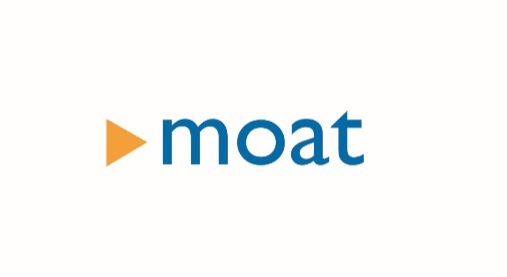 The journey continues…..
Mobile working
Contact centre integration
New processes and process improvement
Website/Mobile App
The art of the possible
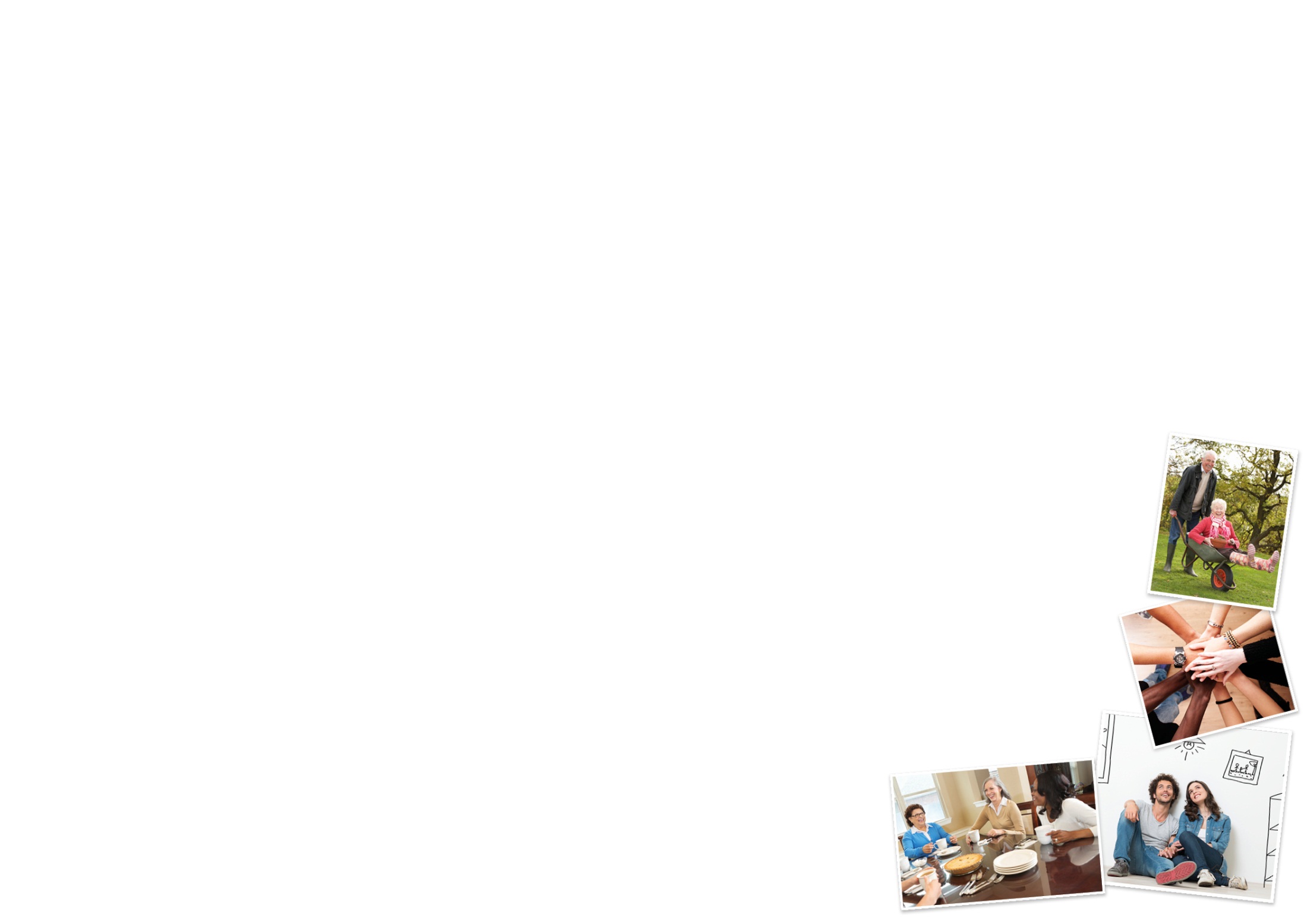 [Speaker Notes: Mobile – 2016, ipad, iphone, website/apps
Contact centre, integration of multiple channels and storing of interactions
Process re-engineering across the business as a result of CRM project. New business ideas supported in CRM
Smaller more focussed steering group post go-live, super users represented and ideas discussed and timetabled
Roadmap to 2017 with 4-6 significant milestones
Website and Mobile application

Art of possible – technologies
Foundation of our digital strategy, fantastic toolkit and we see it being the future of our internal systems for our users to provide a seamless experience with access to great data and ultimately to provide the best and most efficient customer experience we can.]
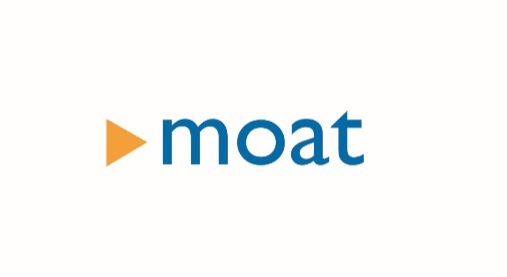 Q&A
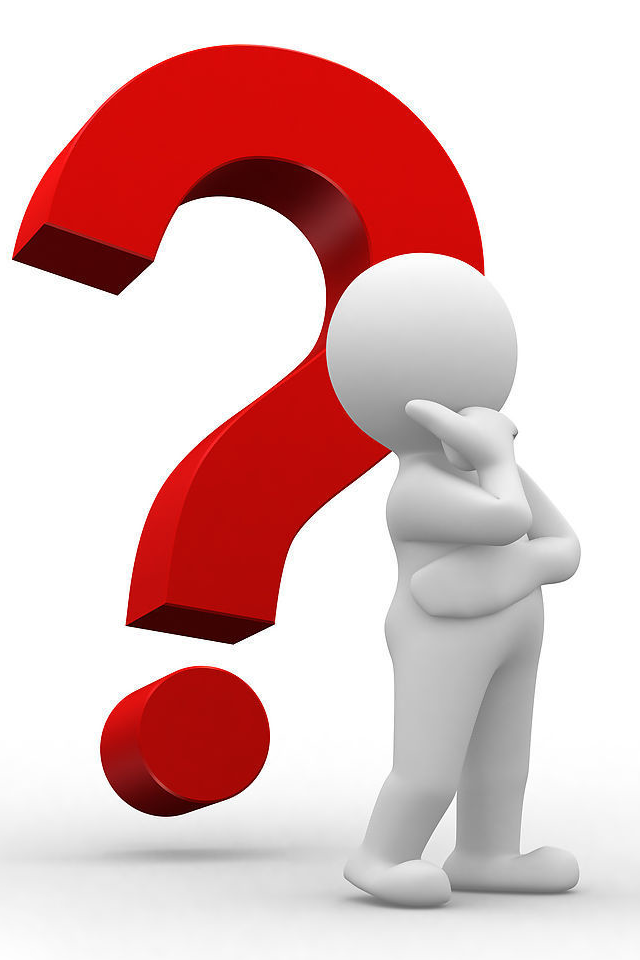 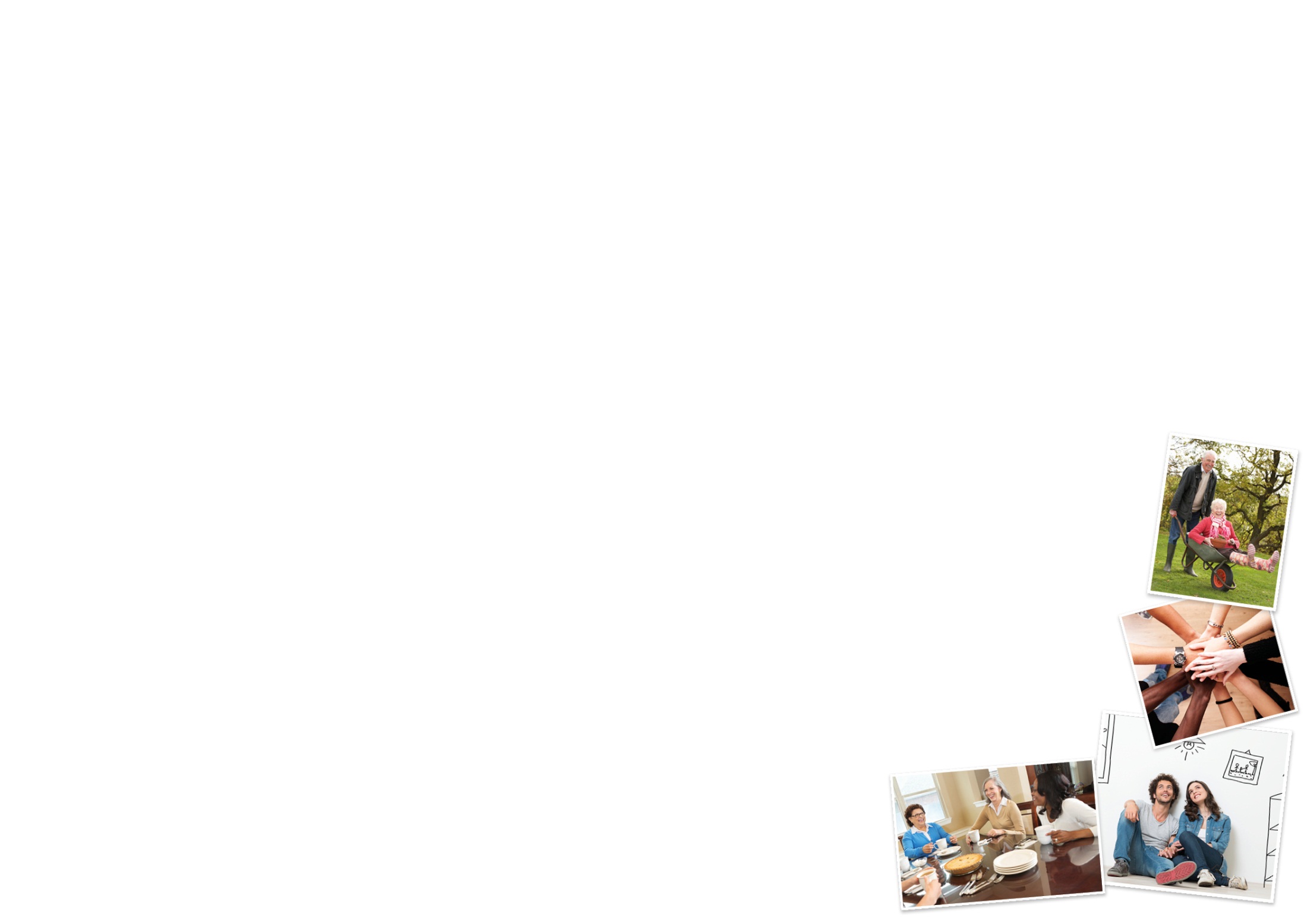